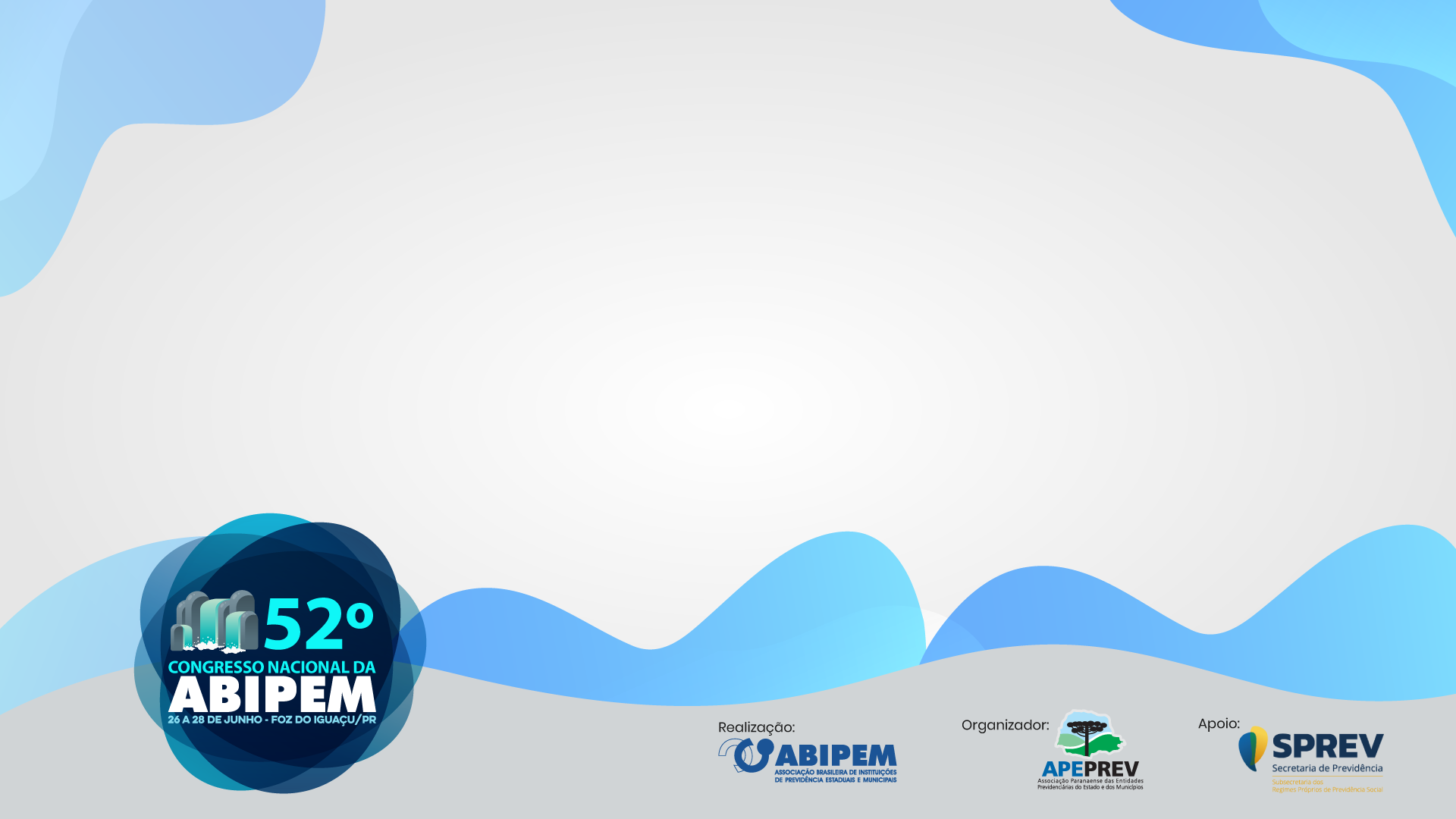 PRÓ-GESTÃO RPPS

IMPLANTAÇÃO E RESULTADO PARA O RPPS 





Foz do Iguaçu- PR, 28 de junho de 2019
OBJETIVOS
Incentivar os Regimes Próprios de Previdência Social a adotarem melhores práticas de gestão previdenciária, que proporcionem maior controle dos seus ativos e passivos e mais transparência no relacionamento com os segurados e a sociedade;

Profissionalizar a gestão
OBJETIVOS
Proporcionar o atendimento das exigências legais

Garantir a sustentabilidade e continuidade administrativa
DIMENSÕES
Controles Internos

Governança Coorporativa

Educação Previdenciária
PRÓ-GESTÃO RPPS
Ações Auditadas - 24  

Níveis de Aderência - 04 Níveis

Solicitação pelos Representantes do Ente Federativo e da Unidade Gestora do RPPS.
CARACTERÍSTICAS
Instituído pela Portaria MPS  n° 185/2015

Adesão Voluntária

Certificação com validade de 03 anos
CARACTERÍSTICAS
Certificado concedido por empresa credenciada

Avaliado  pela implementação da ação

Desvinculação do CRP
AÇÕES DO PRÓ-GERSTÃO RPPS
AÇÕES DO PRÓ-GERSTÃO RPPS
AÇÕES DO PRÓ-GERSTÃO RPPS
AÇÕES DO PRÓ-GERSTÃO RPPS
INCENTIVOS PARA ADERIR AO PRÓ-GESTÃO RPPS
Desvinculação da certificação institucional no Pró-Gestão RPPS do requisito prévio da existência de Certificado de Regularidade Previdenciária - CRP vigente para o ente federativo.
INCENTIVOS PARA ADERIR AO PRÓ-GESTÃO RPPS
Para certificação no Nível I será exigido o atingimento de pelo menos 17 ações (70%); para o Nível II, de 19 ações (79%); para o Nível III, de 21 ações (87%); para o Nível IV, de 24 ações (100%), sendo pelo menos 50% das ações de cada Dimensão - Exercícios 2018 , 2019  e 2020.
INCENTIVOS PARA ADERIR AO PRÓ-GESTÃO RPPS
Para os exercícios de 2018 , 2019 e 2020 será admitida a auditoria não presencial, exclusivamente para os Municípios de pequeno porte (com menos de 50 mil habitantes) que busquem a certificação no Nível I.
INCENTIVOS PARA ADERIR AO PRÓ-GESTÃO RPPS
Ser considerado Investidor Qualificado o RPPS que opte em aderir ao Programa e possua recursos aplicados e informados em montante igual ou superior a R$  10.000.000,00 (dez milhões de reais), a partir do credenciamento da primeira certificadora habilitada (até 02 de maio de 2021).
*Cumprido os demais requisitos da Portaria n° 519/2011.
INCENTIVOS PARA ADERIR AO PRÓ-GESTÃO RPPS
Elevação dos percentuais de aplicação por Nível de Aderência certificado (Resolução CMN n° 4695/2018 - § 10 do art. 7º).
17
ENTIDADES CERTIFICADORAS CREDENCIADAS
Fundação Vanzolini - Estado de São Paulo

Instituto de Certificação Qualidade Brasil - ICQ Brasil - Estado de Goiás

Instituto Totum de Desenvolvimento e Gestão Empresarial Ltda - Estado de São Paulo
CUSTO – AUDITORIA DE CERTIFICAÇÃO
Nível I = R$ 4.000,00 a R$ 15.000,00
Nível II = R$ 8.000,00 a R$ 12.000,00
Nível III = R$ 10.500,00 a R$ 15.000,00
Nível IV = até R$ 16.000,00
PRÓ-GESTÃO RPPS
ADESÕES - 170 entes federativos


CERTICADOS - 30 RPPS
ENTES FEDERATIVOS - ADESÃO
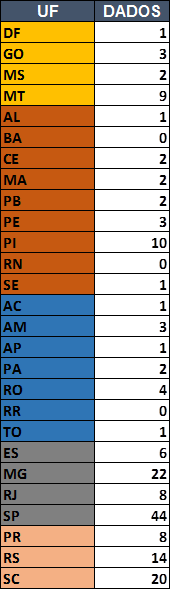 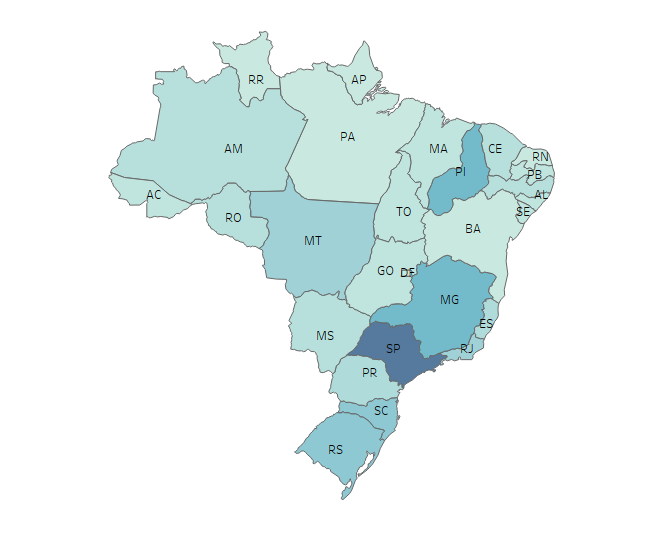 RPPS CERTIFICADOS
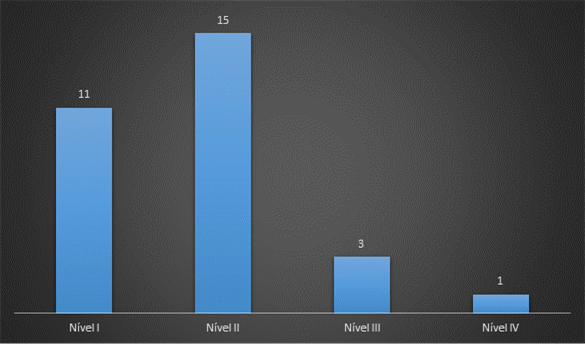 Até 21/06/2019
PRÓ-GESTÃO RPPS - COMO ADERIR...
Passos:
www.previdencia.gov.br
Previdência no Serviço Público
Mais Informações 
Pró-Gestão RPPS
Formulários
Termo de Adesão do Pró-Gestão RPPS (preencher, digitalizar e encaminhar para o e-mail:
 progestao.rpps@previdencia.gov.br
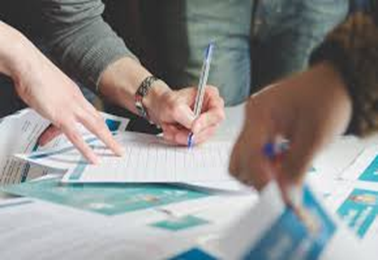 Secretaria Especial de Previdência e Trabalho - SEPRT
helio.fernandes@previdencia.gov.br
61-2021-5717
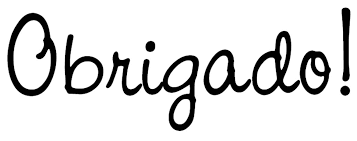